Newspaper Terminologies
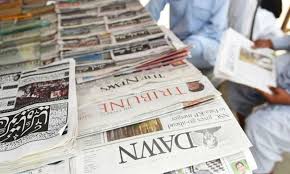 Beat: A reporter's regular routine for covering news sources. 

Banner: A headline in large letters running across the entire width of the first page.
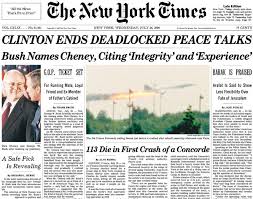 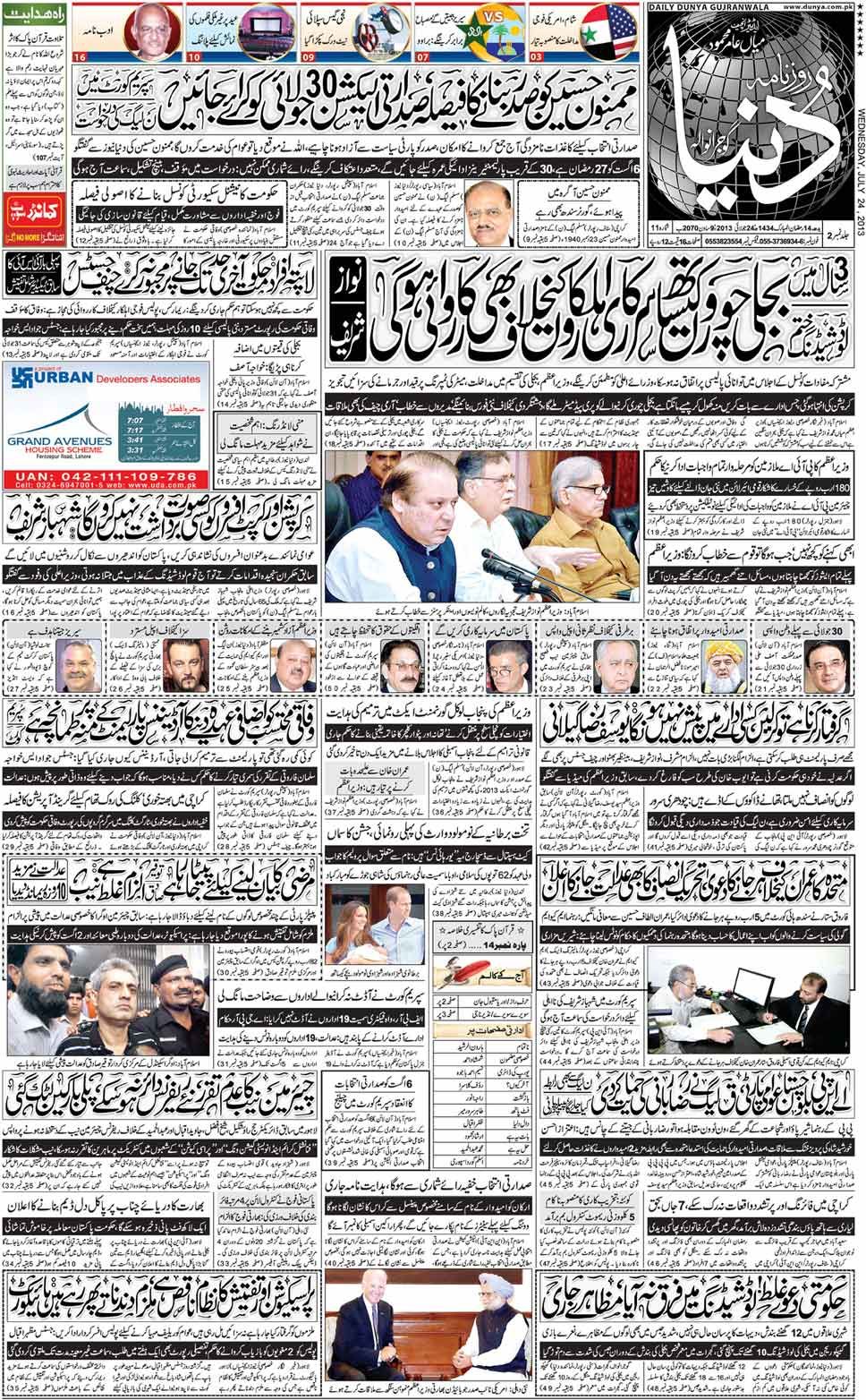 Broadsheet:  A "standard" or large-sized newspaper. The measurements of broadsheet newspapers vary.
Box: Border around a story or photo.
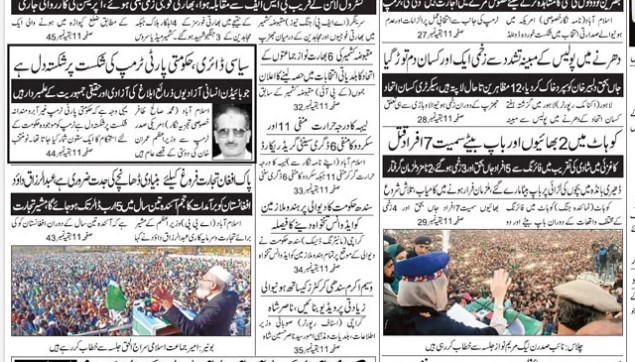 Rule: The line which separate the news stories.
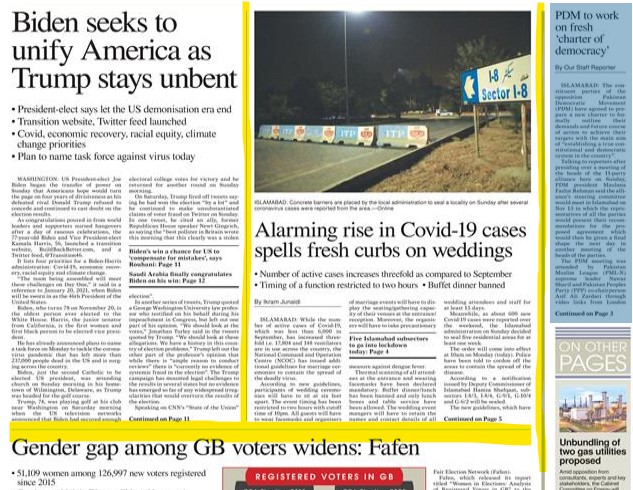 Byline: The name of the writer printed at the top of a story.
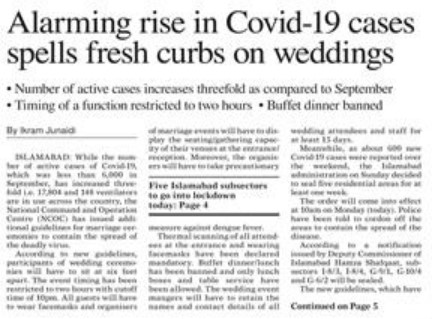 Caption: A title or explanatory phrase accompanying a picture. The larger type over a cutline.
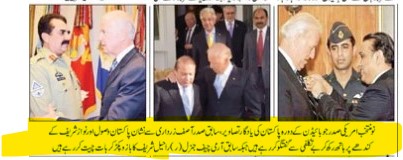